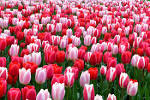 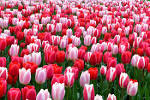 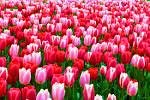 GOOD MORNING STUDENTS.
How are you.
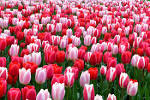 INTRODUCTION
INTRODUCE BY
Biplab chandra Paaul
Head Teacher
Aauliabad GPS
Maadhabpur, Habiganj
Class- one
Sub: English
Time:45 min.
Learning outcome
1.Able to understand the word meaning.
2. Able to discuss  about the picture .
3. Able to read the word.
4. Able to write these word.
What do you see at your village?
With my help the students will say
Tree,house,cow,plant,cat,dog,hen,river,pond,goat
Todays
lesson
I will show you a some picture. try to answer me.ok
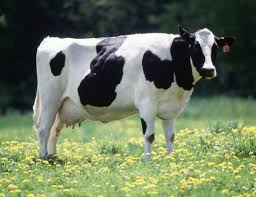 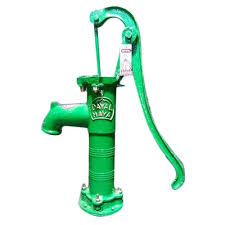 COW
TUBLEWELL
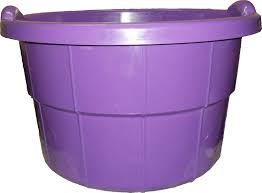 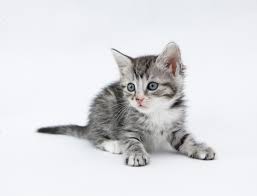 KITTEN
TUB
Think ,what thigs do you see outside your house?
I will ask some students.
One student ask another student.
I will say them to open their textbook at the page number 44.
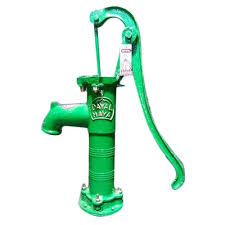 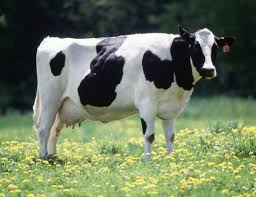 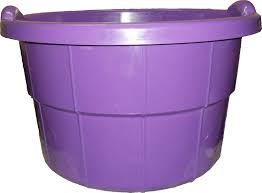 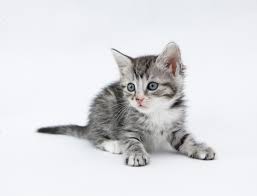 Indicate these picture I will ask them ,what’s this.
We see all these things in the village.
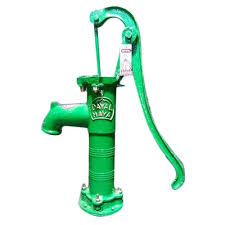 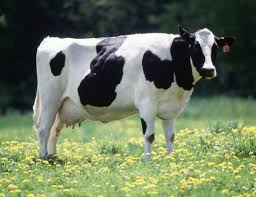 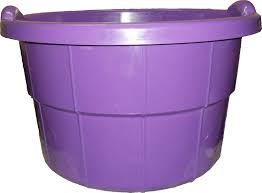 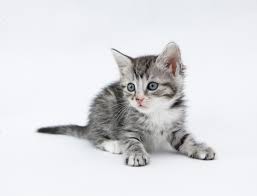 Thank you.
 Good bye students.